Module: I Otorhinolaryngology(ENT)
Dr Khola Noreen 
Dr. Sana Bilal
02/03/2025
1
Associations & Causation (EPI-IIV)
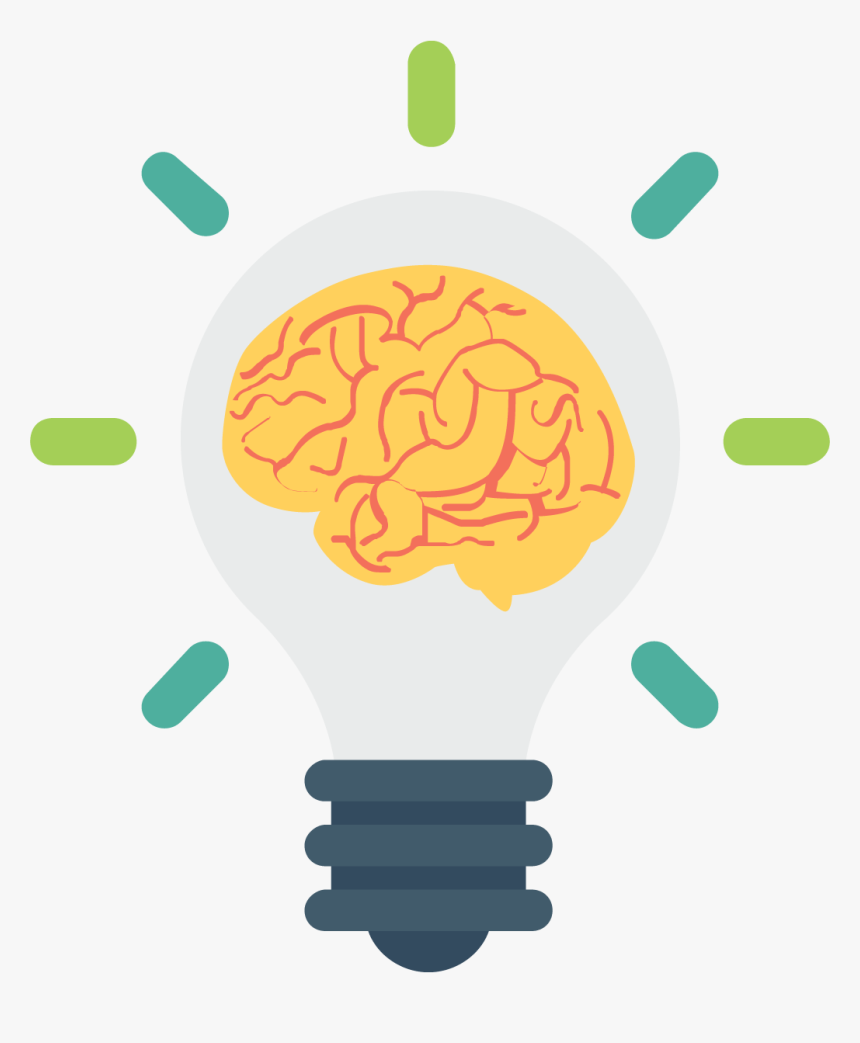 Dr. Syed Arshad Sabir
02/03/2025
2
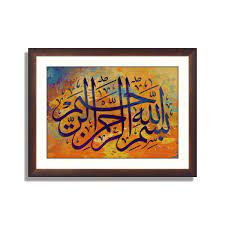 02/03/2025
3
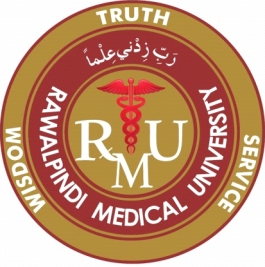 Vision & Mission of RMU
Vision
Highly recognized and accredited center of excellence in Medical Education, using evidence-based training techniques for development of highly competent health professionals, who are lifelong experiential learner and are socially accountable.
Mission Statement
To impart evidence-based research-oriented health professional education in order to provide best possible patient care and inculcate the values of mutual respect, ethical practice of healthcare and social accountability.
02/03/2025
4
Prof Umar model
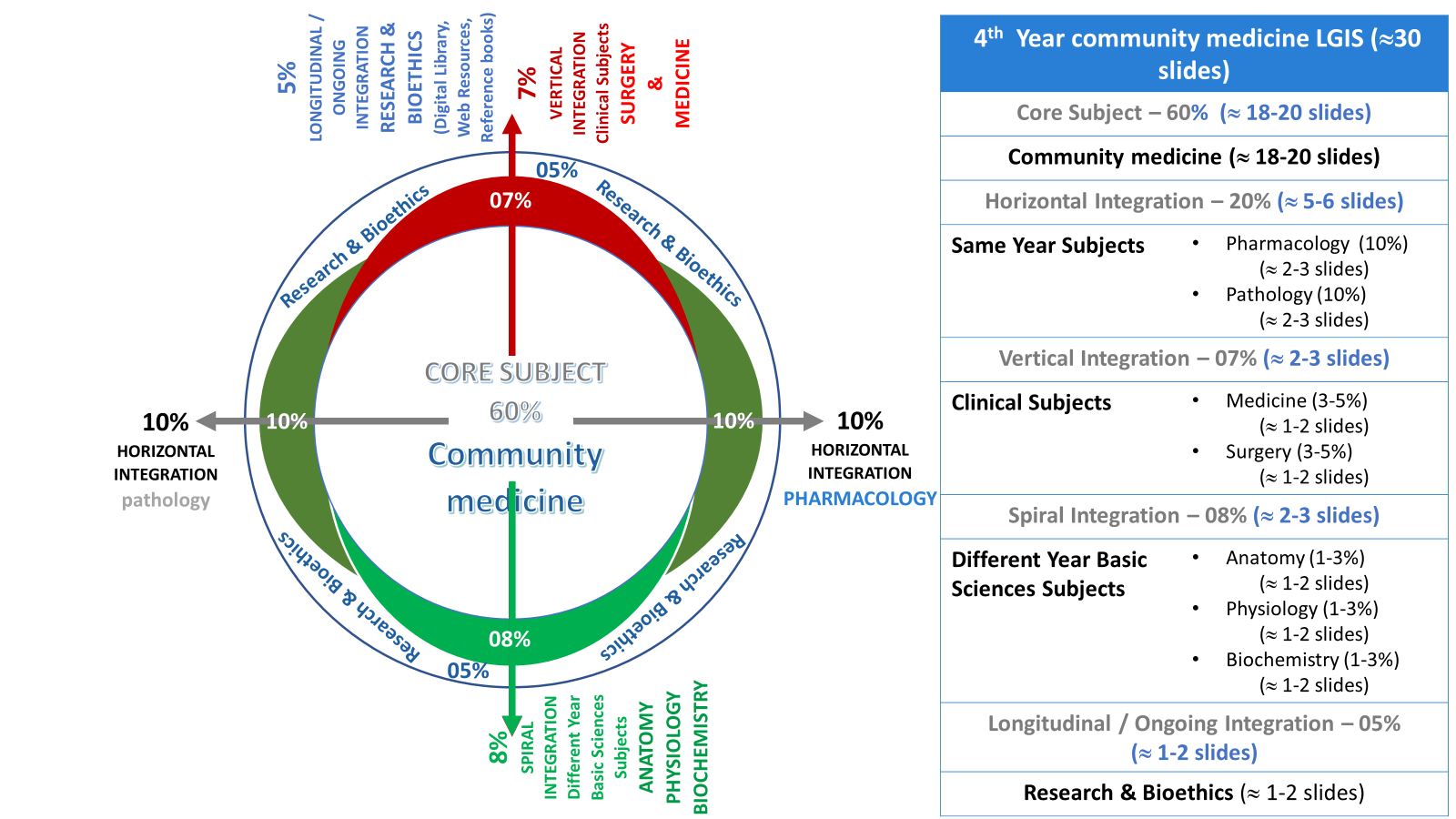 02/03/2025
5
Sequence of the Session
Statement of learning outcomes (01 slide) 
Order & Components of the session 
Core subject ( contains throughout relevant clinical contents) (18 slides) 
Research pertinent to enhance understanding o the subjects (01 slides)
Bioethics : pertinent discussion (02 slides) 
End of the session relevant assessments ( 02 slides) 
Suggested additional readings ( 01 slide)
02/03/2025
6
Learning objectives
At the end of session students will be able to
Describe types of association
Explains requirement for disease causation
Explain differences between statistical significance & clinical significance
Apply Hill’s criterion for judging causality of association
02/03/2025
7
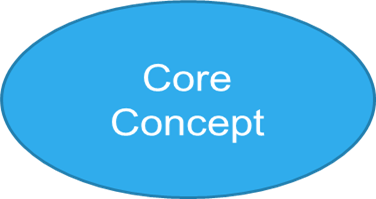 What is the Job of the Epidemiologist!
.
BUT 
Causality is an Extra-statistical  judgment .
Use of vision glasses vs greying of hair 
Statistics provide basis towards causality
Causality is a real-life or Clinical  phenomenon
OR. RR. 
Tests of Significance .
02/03/2025
8
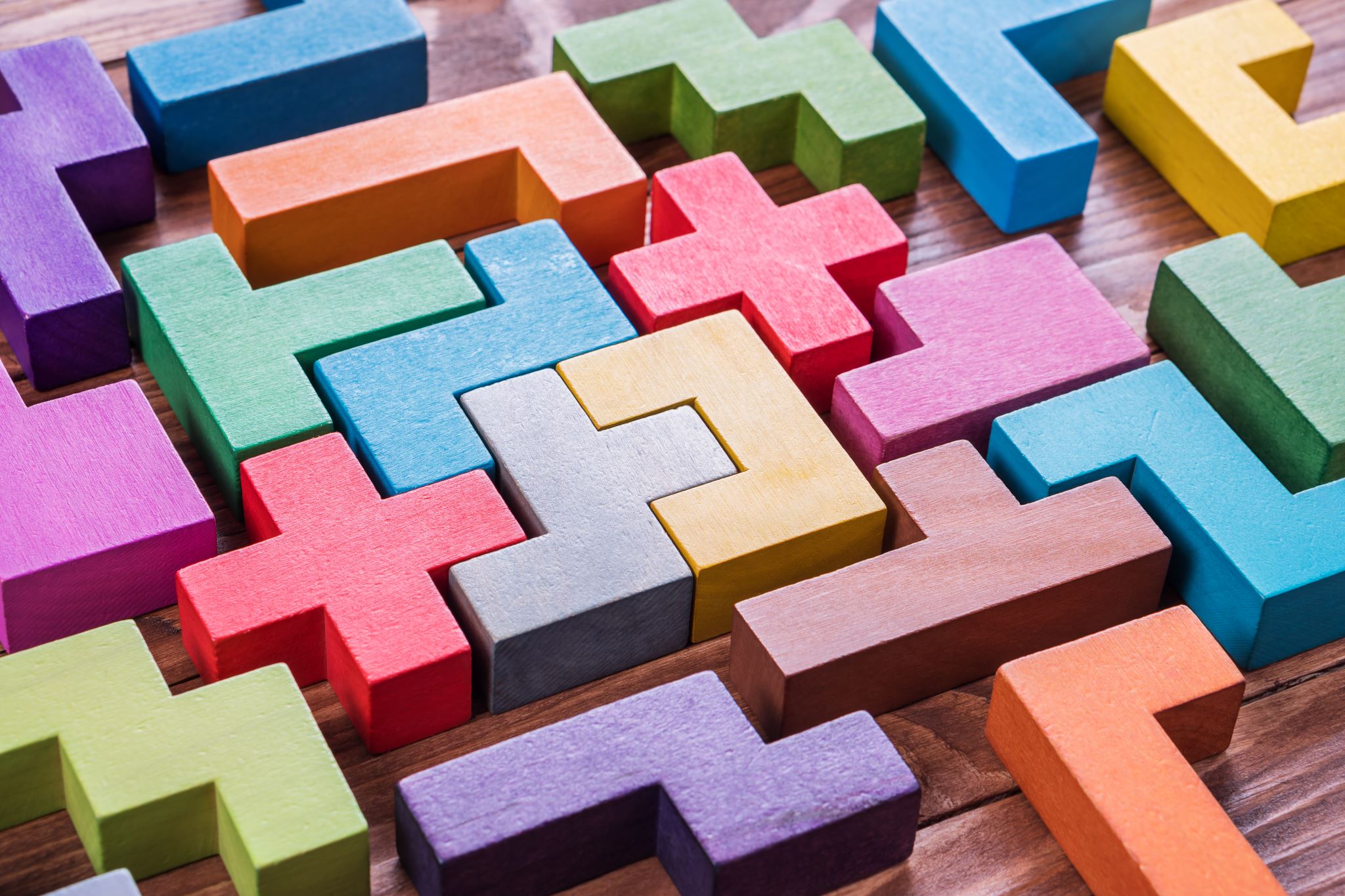 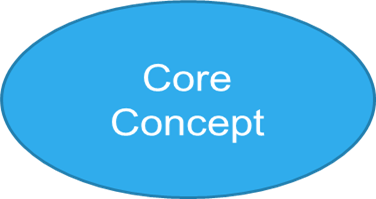 looking for evidence for causes of health problems
Thinking out of BOX 
Nonbelieving 
Suspicious 
Critical thinking 
Review of scientific literature 
Observations, Experiences ,Experimentations
Professional work settings experiences 
Descriptive studies-Analytical studies-experimental studies
02/03/2025
9
Association : it is Concurrence of the two variables more than would be expected by chance. 
A Statistical phenomenon,  
2SE is the cut off limit
Association does not mean essentially a casual relationship
Use of eyeglasses and greying of hair 
Causation: Presence of a certain factor leads to the development of a certain condition  [ Real phenomenon]. AFB and Tuberculosis
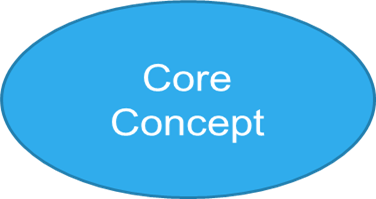 Association & Causation
02/03/2025
10
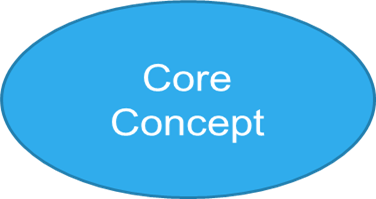 Correlation
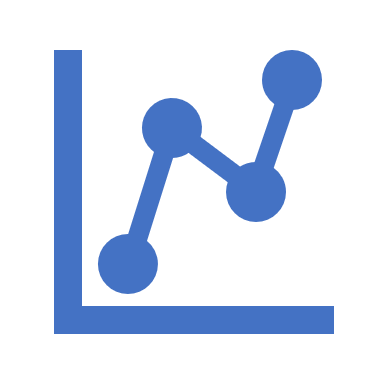 Correlation :A  measure of degree of association b/w two variables (weight & height)
Co : efficient of correlation  ranges  +1.0 ------- -1.0   (r)
Correlation   not  means essentially a causal relationship, But causation implies correlation
02/03/2025
11
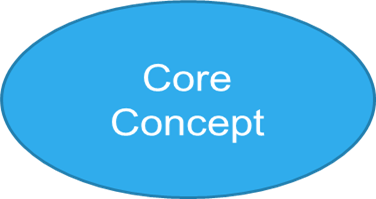 Spurious associations                                                                           truly there is no association, but a statistical association may be present.                                                                       
        Example : Maternal Mortality during childbirth   
         at home and in Hospitals 
Indirect association
	Statistical association b/w two variables due to presence of another factor ( known or not-known) which is common to both.
	Example:  High altitude -----Endemic Goiter  (iodine deficiency)  
	High tea intake---- CHD                                                 ( tea intake is associated with Smoking)
Types of associations
02/03/2025
12
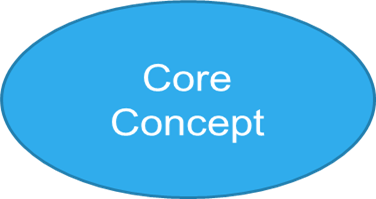 Is the association real ?
02/03/2025
13
3. Direct Causal Association (Causal association)
One to one causal association                          change in one vari- is followed by  change in other  vari- . Like in certain Infectious diseases e.g. Measles, HIV …
	(Cause is  necessary and sufficient )   TB bacilli ..                                                                          Need Direct Experiment
ii.	Multi-factorial  causation                                                  ( Non-communicable diseases)
	    a. Independent factors                                          	    alternative factors like Ca-lung
	   b. Interacting factors                                                       	     Synergistic / additive like CHD
Continue
14
02/03/2025
Causality is not simple (Biologically)
lack direct experimental evidence 
We need some thing beyond statistical judgments or facts  to make valid inference to explain causality at biological level.
We strive for more and more convincing evidences to prove causality.
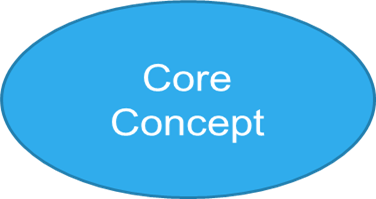 Continue..
15
02/03/2025
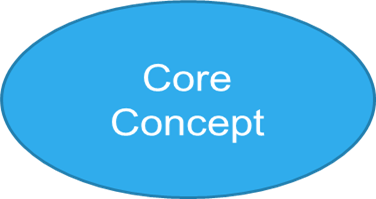 Hill’s criterion for judging for causality of association
02/03/2025
16
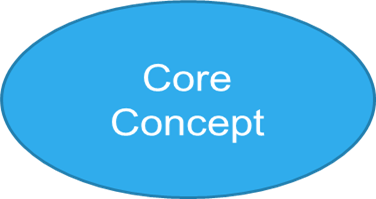 1. Temporal association.
   Cause must be present before and for sufficient period before development of disease.
	It is a basic requirement of causal concept
2.  Strength of association.
	   I. Relative Risk (size)
	          (cohort and experimental studies)
	   II. Dose and Duration Response 	Relationship. (size) 
	   III. Odds Ratio 	    (size)  	
		Very strong criterion
Criteria for judging causality( Example: Smoking----Ca - lung)
02/03/2025
17
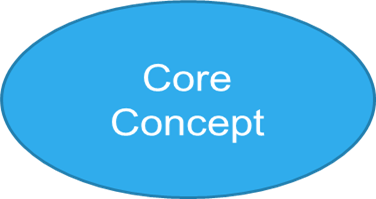 3. Specificity of association
	A specific cause produces a specific condition
	Most difficult criteria but very strong if present.  (infectious diseases) 
	Absence can not negate causality (Infectious diseases). Tuberculosis ???
4. Consistency of associations (Reproducibility)
	Replication of same association by different methods, in different peoples & settings.
	Very important criteria
Continue..
02/03/2025
18
5. Biological plausibility
	Association agrees with current understanding of the response of the body cells, tissues, organs and systems to the stimuli/cause.                            (Ca-lung -- Smoking)
	Important criterion but absence cannot negate causation. 
6. Coherence of association
	Association is favorably supported by other known relevant facts. e.g., ca-lung and tobacco sale
	Epidemiology relies upon observations not upon direct experiment
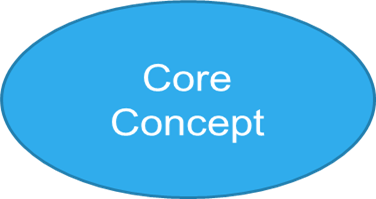 Continue.
02/03/2025
19
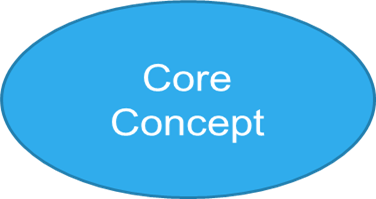 Continue…..
02/03/2025
20
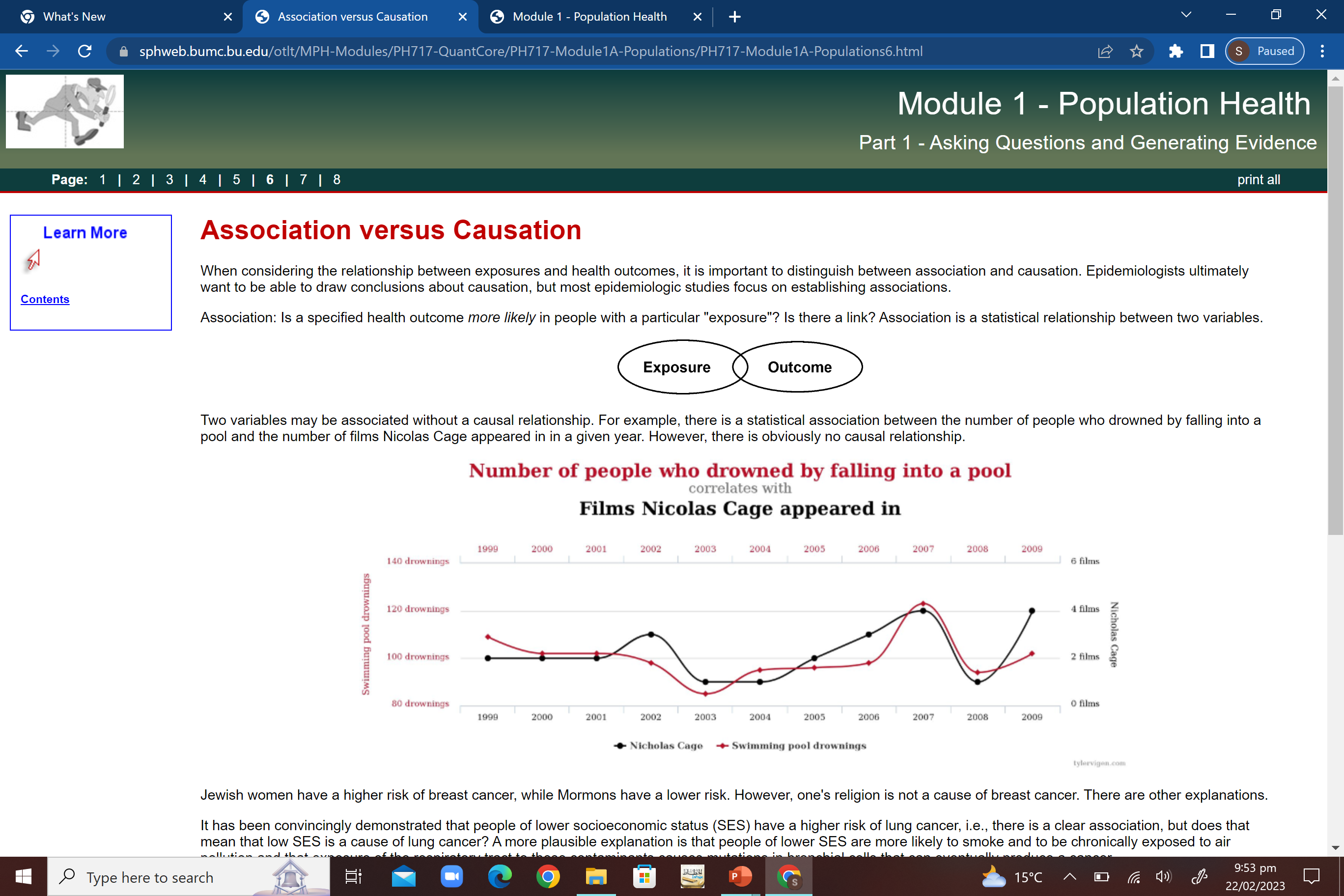 Research
02/03/2025
21
SOURCE: https://sphweb.bumc.bu.edu/otlt/MPH-Modules/PH717-QuantCore/PH717-Module1A-Populations/PH717-Module1A-Populations6.html
Bioethics
Research 
Ideally, all research funding should be provided by institutions. However, currently, support by pharmaceutical funding for research is a global reality. Research support from pharmaceutical industry should occur using the following guidelines: 
 There should be no direct payments to the researcher / investigator by the industry for conducting research studies. All such research funding should be made to an appropriate institutional committee established for this function 
 Utilization of research funding should be at the institution's discretion. The funding industry must not influence the research agenda, methodology employed, participant selection, data analysis or publication of findings. All research proposals must be assessed and approved by the Ethical Review Committee (ERC) prior to initiation
02/03/2025
22
Bioethics page
Vulnerable Groups and Individuals 
19. Some groups and individuals are particularly vulnerable and may have an increased likelihood of being wronged or of incurring additional harm. 
All vulnerable groups and individuals should receive specifically considered protection. 
20. Medical research with a vulnerable group is only justified if the research is responsive to the health needs or priorities of this group and the research cannot be carried out in a non-vulnerable group. In addition, this group should stand to benefit from the knowledge, practices or interventions that result from the research. 
Scientific Requirements and Research Protocols 
21. Medical research involving human subjects must conform to generally accepted scientific principles, be based on a thorough knowledge of the scientific literature, other relevant sources of information, and adequate laboratory and, as appropriate, animal experimentation. The welfare of animals used for research must be respected. 
22. The design and performance of each research study involving human subjects must be clearly described and justified in a research protocol. 
The protocol should contain a statement of the ethical considerations involved and should indicate how the principles in this Declaration have been addressed. The protocol should include information regarding funding, sponsors, institutional affiliations, potential conflicts of interest, and incentives for subjects and information regarding provisions for treating and/or compensating subjects who are harmed as a consequence of participation in the research study. 
In clinical trials, the protocol must also describe appropriate arrangements for post-trial provisions. 
Research Ethics Committee
02/03/2025
23
MCQs
A researcher was studying maternal mortality in Rawalpindi District. He observed more deaths in women who were brought to hospital and without taking other factors into account concluded that hospital managed cases have more mortality as compared to home deliveries. This is an example of
Indirect association
Relative risk
Spurious association
Attributable risk
Causal association
02/03/2025
24
MCQswith key
A researcher was studying maternal mortality in Rawalpindi District. He observed more deaths in women who were brought to hospital and without taking other factors into account concluded that hospital managed cases have more mortality as compared to home deliveries. This is an example of
Indirect association
Relative risk
Spurious association
Attributable risk
Causal association
02/03/2025
25
Reading sources:
02/03/2025
26